Unit 3 Test Focus
Pronouns
Antecedents  (ante, cedere, pro)
person, number, gender, case
Interrogative (list them/use them correctly)
Demonstrative  (list them/use them)
intensive/reflexive (nickname?/difference?)
Indefinite (singular, plural, both=SAMMAN)
Relative  (list them/combine sentences)
pronoun agreement (tomorrow’s focus)
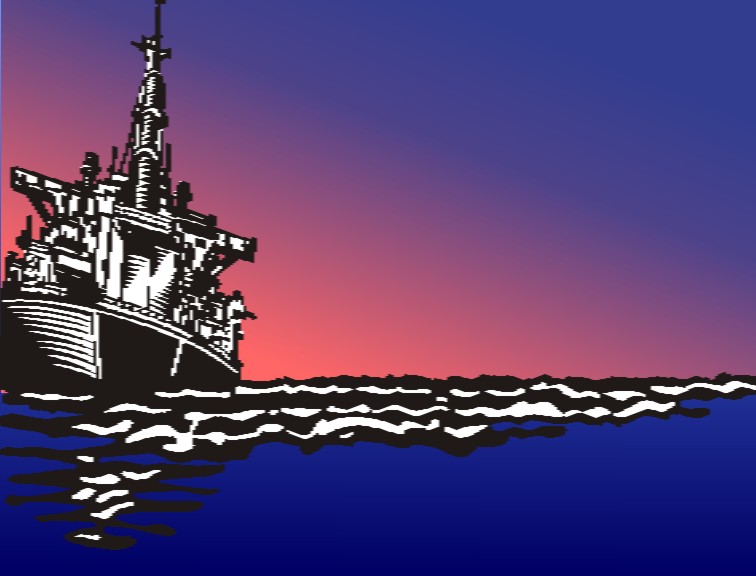 1. ______ was one of the worst environmental disasters in history?
What
who  whom  whose 
which  what
interrogative
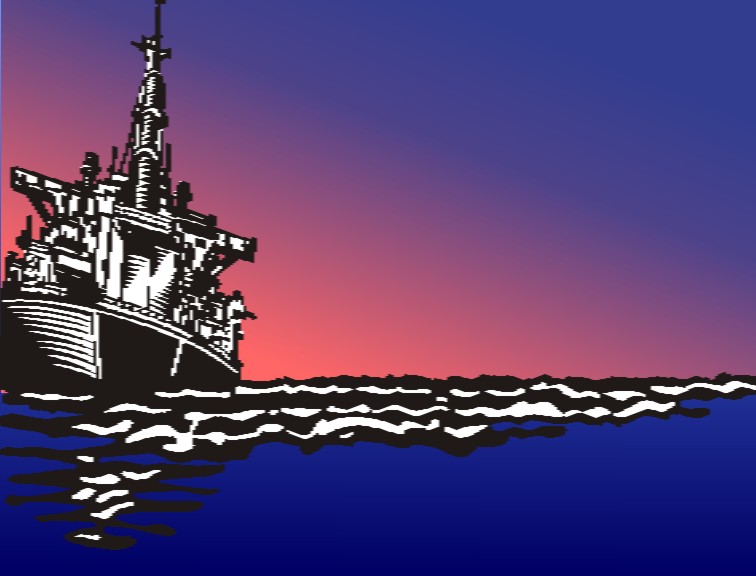 2. One of the worst was the Exxon Valdez oil spill, _____ happened on March 24, 1989.
which
who  whom  whose 
which  that
relative
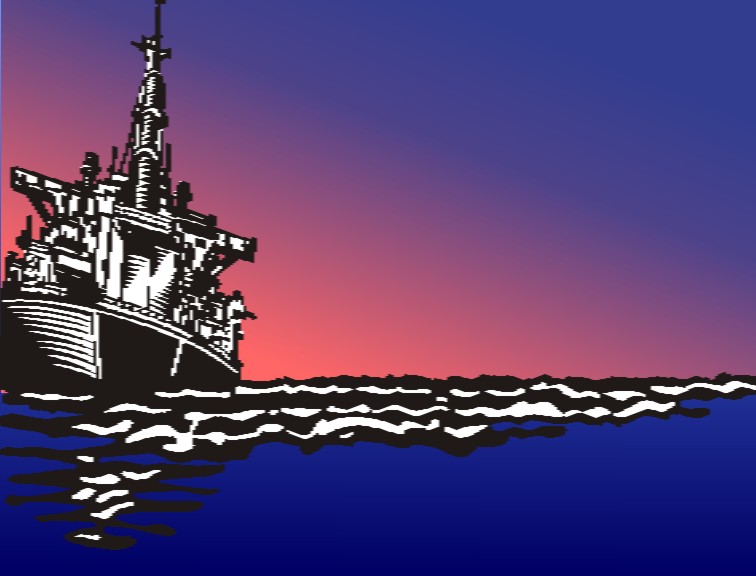 3. A ship carried a cargo of 1,264,155 barrels of oil; about one-fifth of ____ spilled into Prince William Sound along the coast of Alaska.
that
this  that  these  those
demonstrative
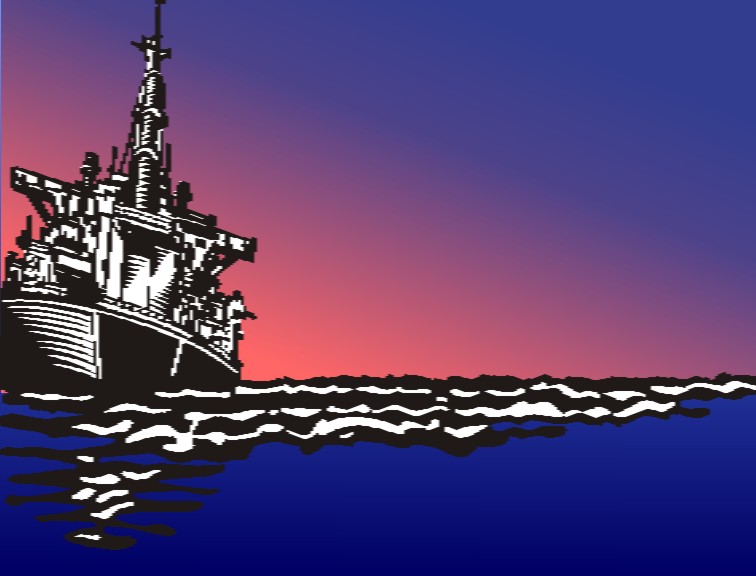 4. Much oil turned into a substance called mousse, _____ will not burn and can be difficult to clean up.
which
who  whom  whose 
which  that
relative
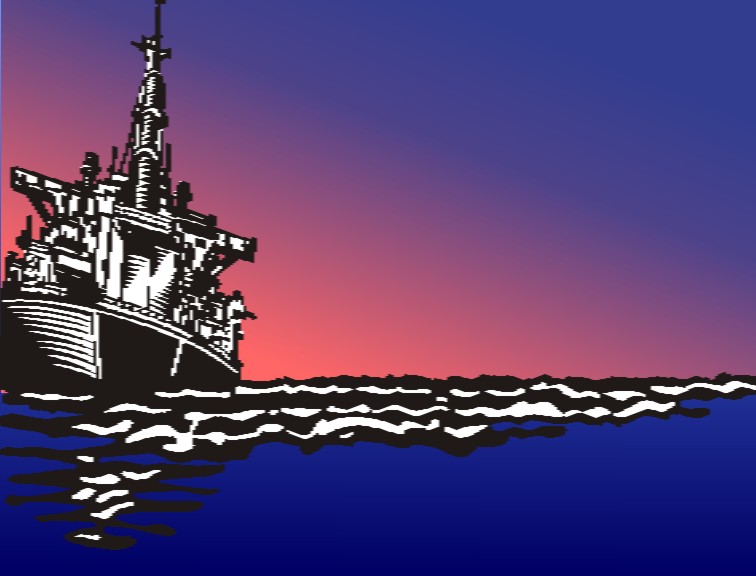 Some
5. _____ of the other results of the spill were that wildlife was lost and that the economy of the area was devastated.
any  some  most  one  fewer  none
indefinite
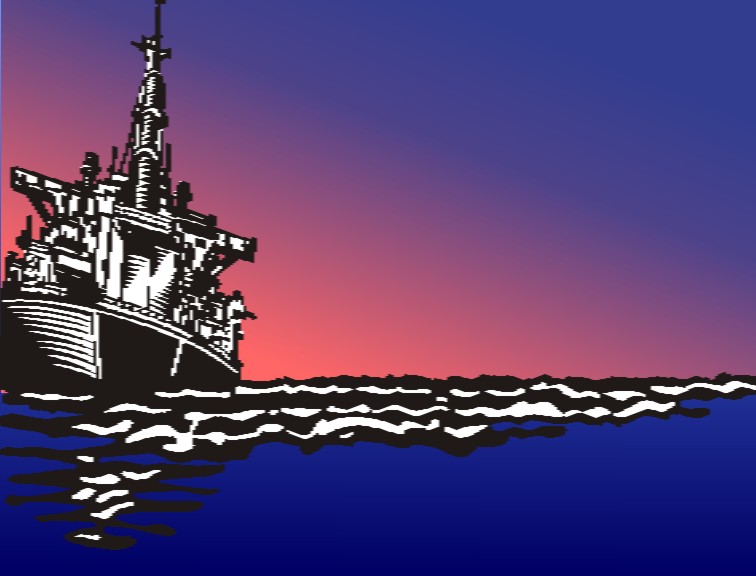 6. Several hundred thousand air and sea creatures died, but birds __________ totaled more than 250,000 deaths.
themselves
itself  herself  himself  themselves
intensive
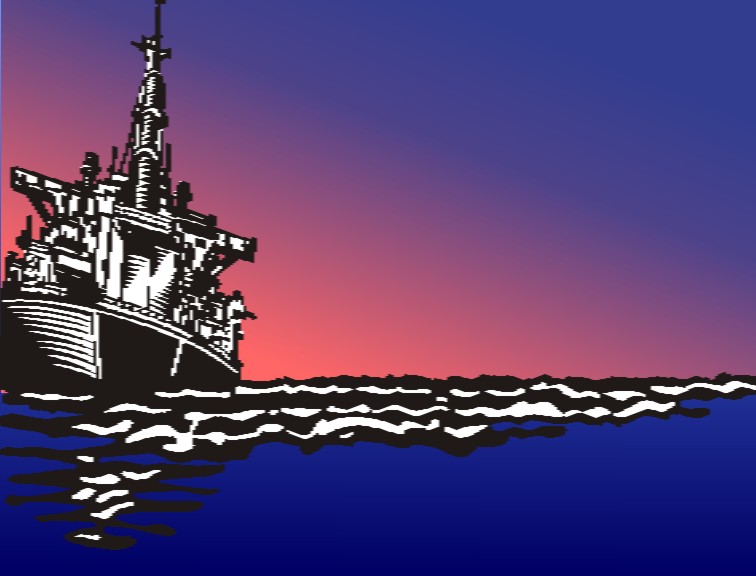 7. An alarming result of the spill is more than one thousand miles of coastline ____ was damaged by oil.
that
who  whom  whose 
which  that
relative
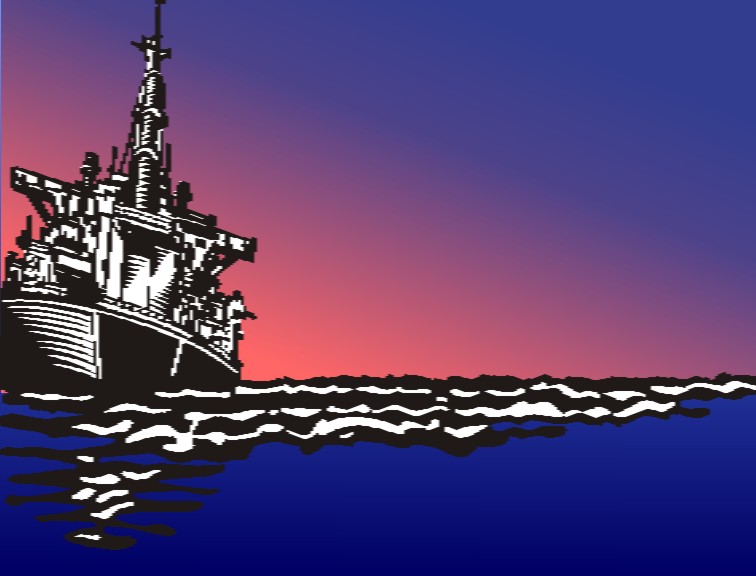 One
8. ____ of the most disturbing facts about the disaster was the fact that it was caused by 
human error.
any  some  most  one  fewer  none
indefinite
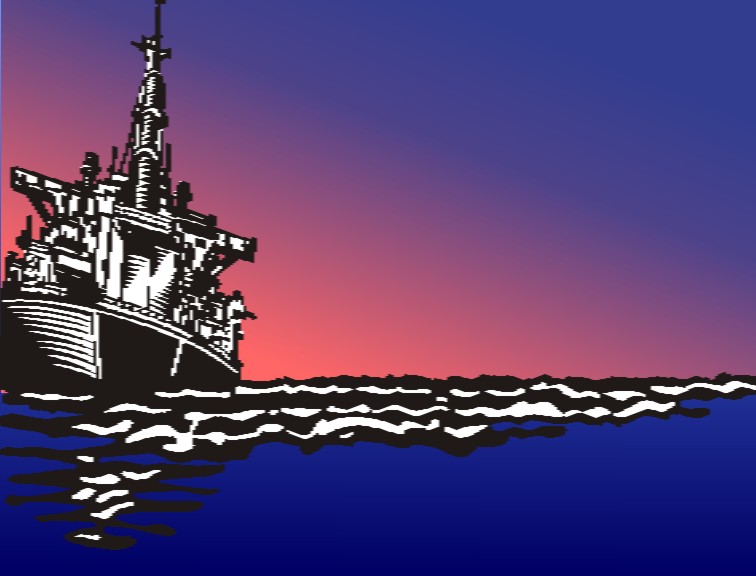 9. ____ was to blame?
Who
who  whom  whose 
which  what
interrogative
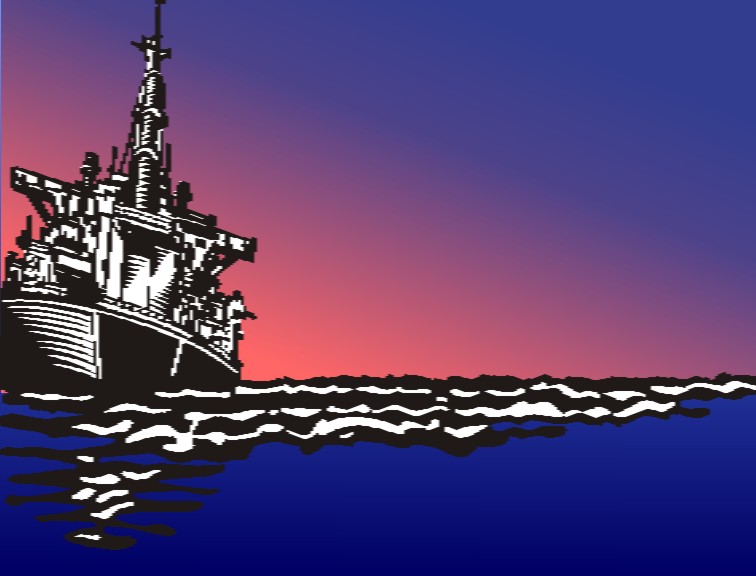 10. Many people contrib-uted to the accident, but the person most at fault was the captain, ____ was impaired because of alcohol.
who
who  whom  whose 
which  that
relative
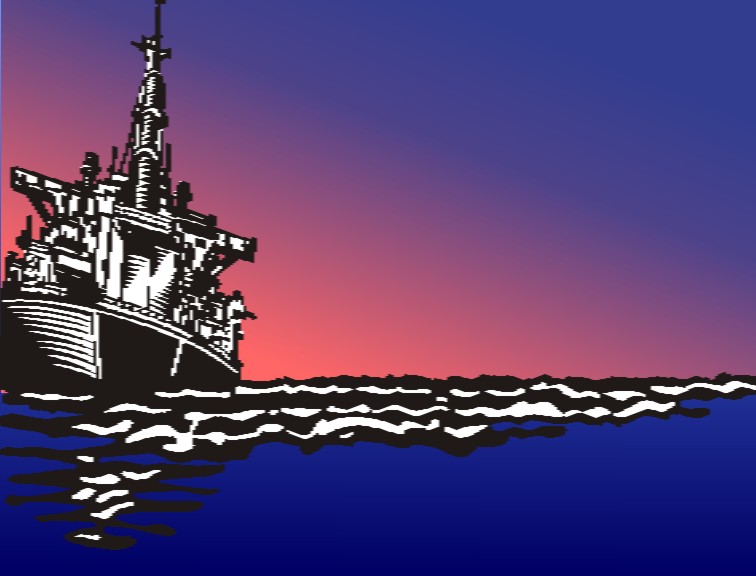 11. Because of the impairment, __ had left his duty.
he
I  you  he  she  it  me  him  her  my  our  your  his  her  its
personal
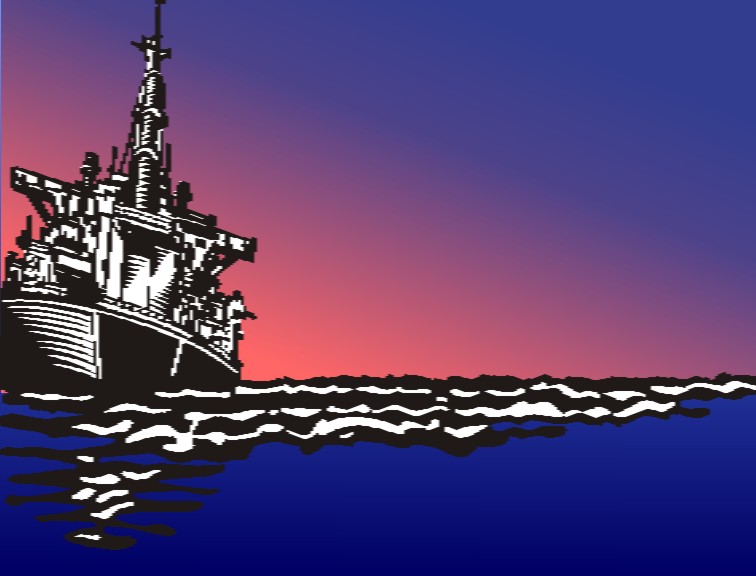 12. Also, the captain allowed an inexperienced officer to run the ship by _______.
himself
myself  yourself itself  herself  himself  themselves
reflexive
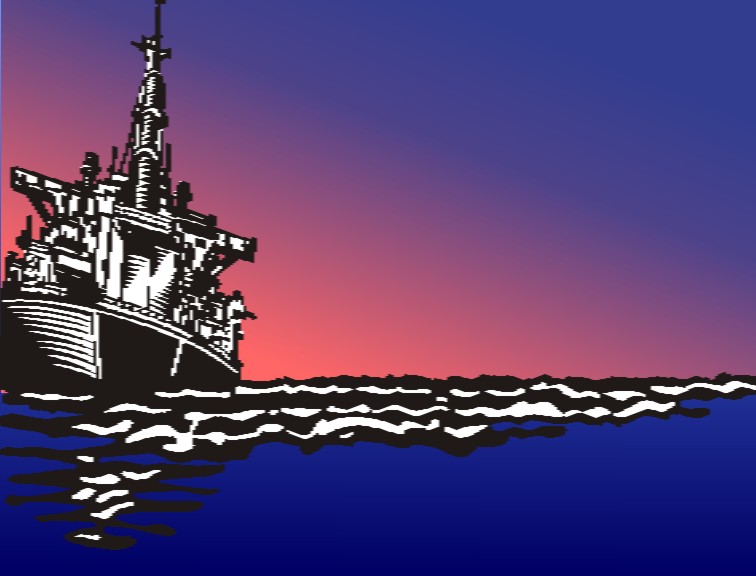 13. Finally, many sources say that the company _____ could have provided better training and a better crew.
itself
itself  herself  himself  themselves
intensive
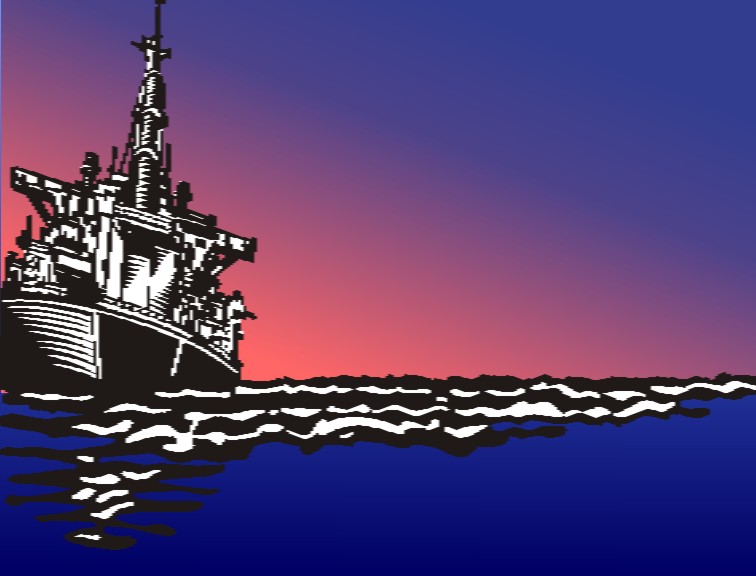 14. Many years later, the coastline was checked, and __ still contained many evidences of oil damage.
it
I  he  she  it  me  him  her  my  his  her  its
personal
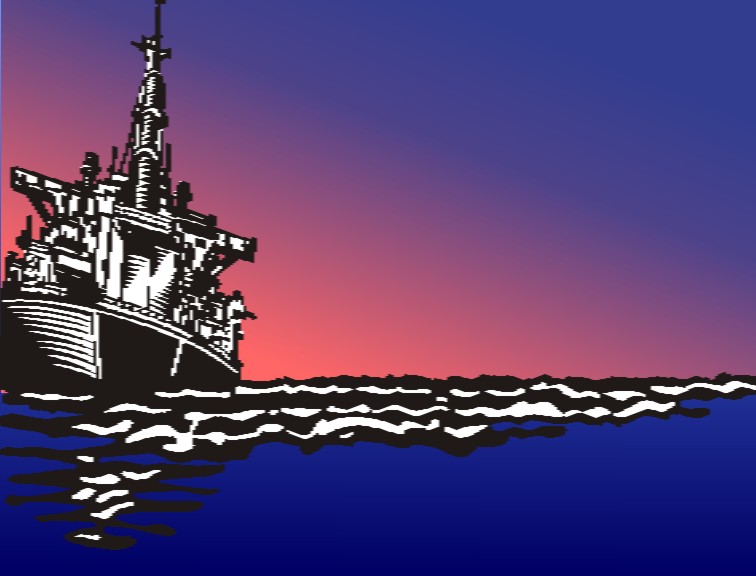 15. The far-reaching damages exemplify that we need to learn to watch _________ and our decisions carefully.
ourselves
myself  yourself ourselves themselves
reflexive